אזור אישי מקצה לקצה
פתיחת גישה לאזור האישי, עדכון, צפייה במצב לקוח ודוחות.
אזור אישי
מה זה אזור אישי?
אזור בו לקוחות הסוכנות יכולים לצפות במידע שקיים בתיק הלקוח שלהם ב-באפי. במילים פשוטות: 

כניסה לתיק הלקוח
אזור אישי
איך הלקוח נכנס לצפות בנתונים?
באמצעות אפליקציה
כניסה מתוך אתר באפי/באתר הסוכן

מי פותח ללקוח את הגישה לצפייה בנתונים?
אתם!
איך זה עובד?
הלקוח שלכם רואה זאת ב- myBafi שלו
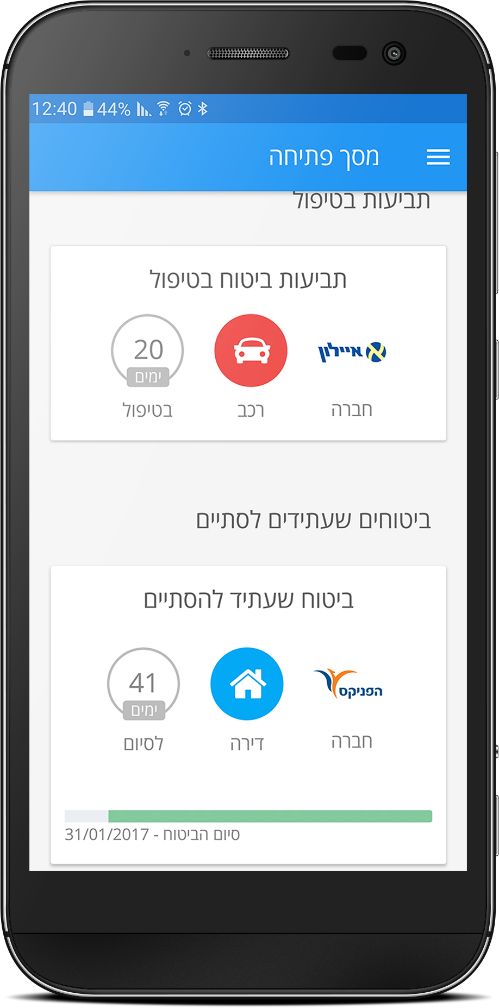 אתם פותחים ללקוח גישה לצפות בנתונים שלו
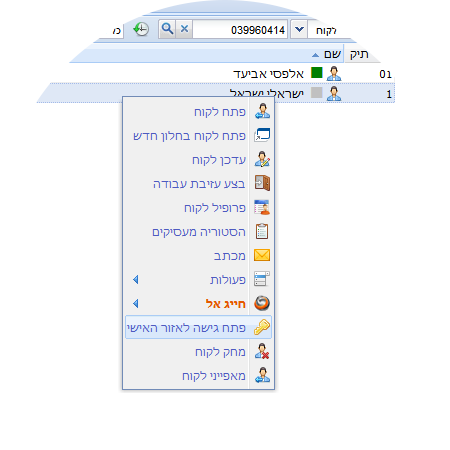 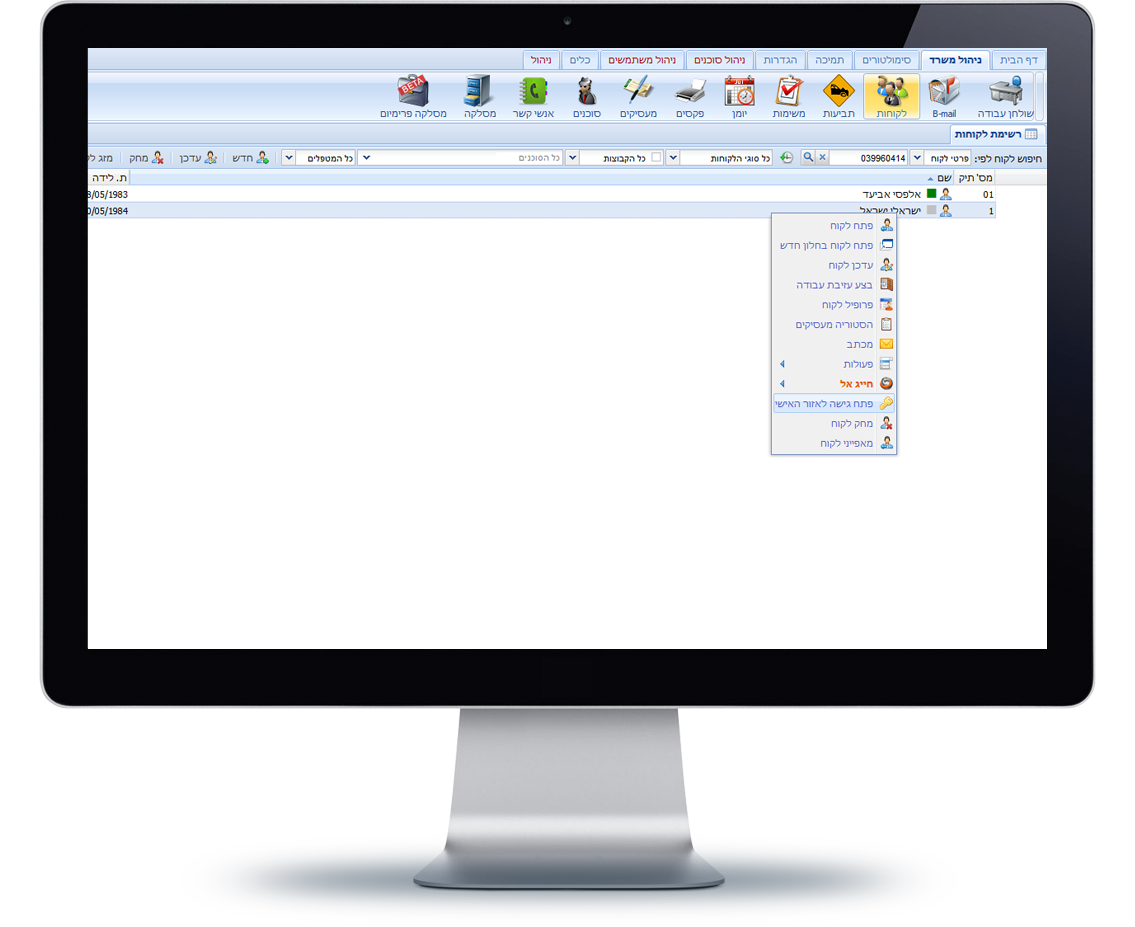 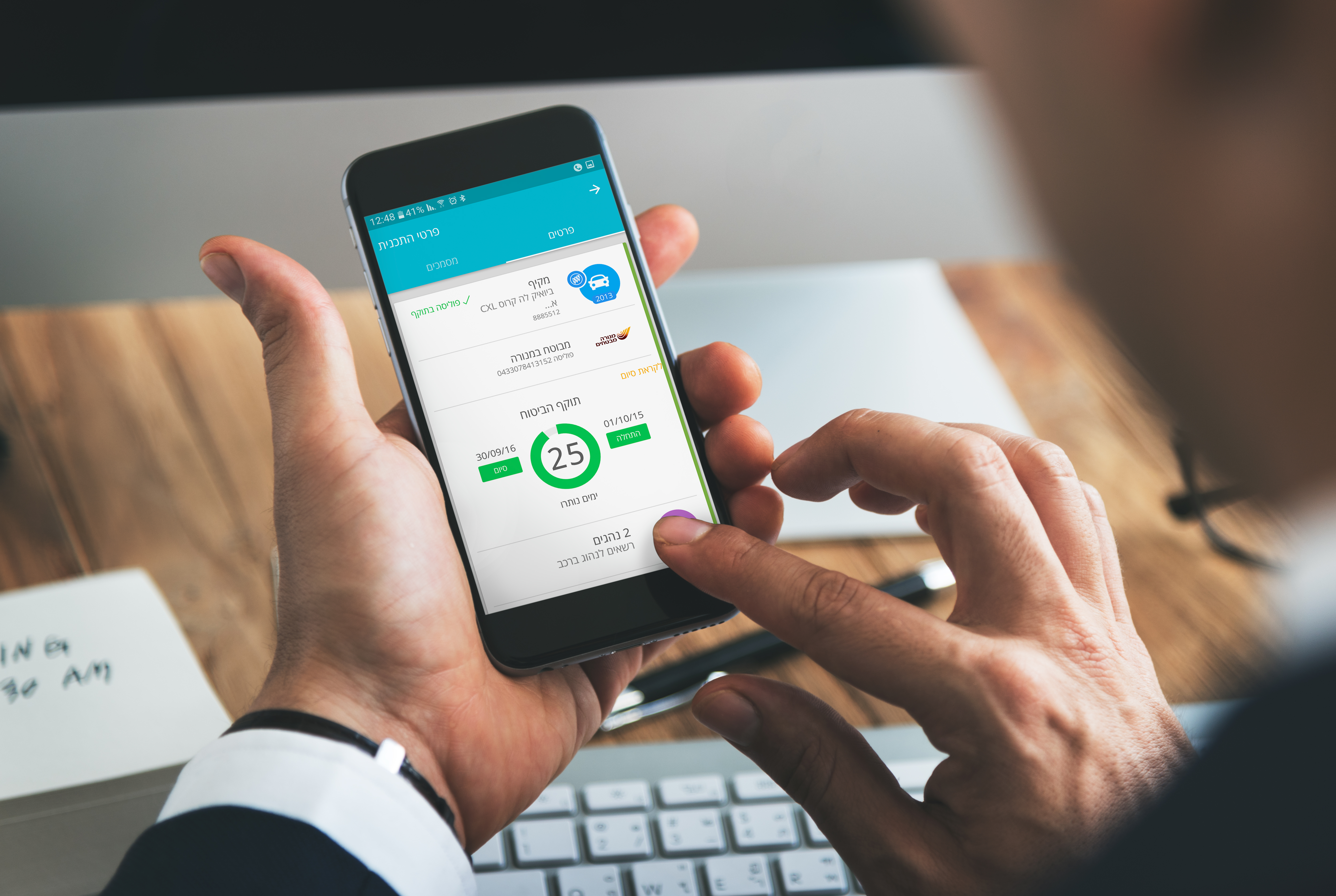 אפליקציית myBafi
10/10/2019
תפריט ראשי
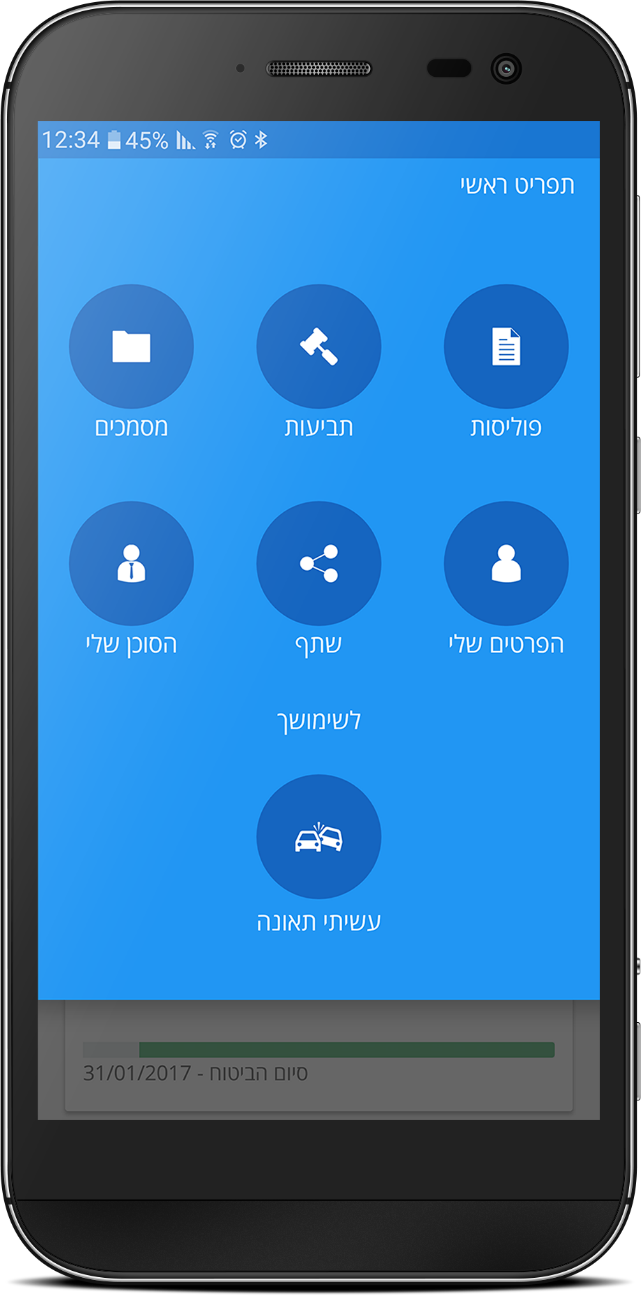 ניווט קל בין המסכים השונים

פוליסות ותכניות
תביעות
מסמכים
הפרטים שלי
שיתוף האפליקציה
הסוכן שלי
עשיתי תאונה (ללקוחות myBafi Private)
מסמכים
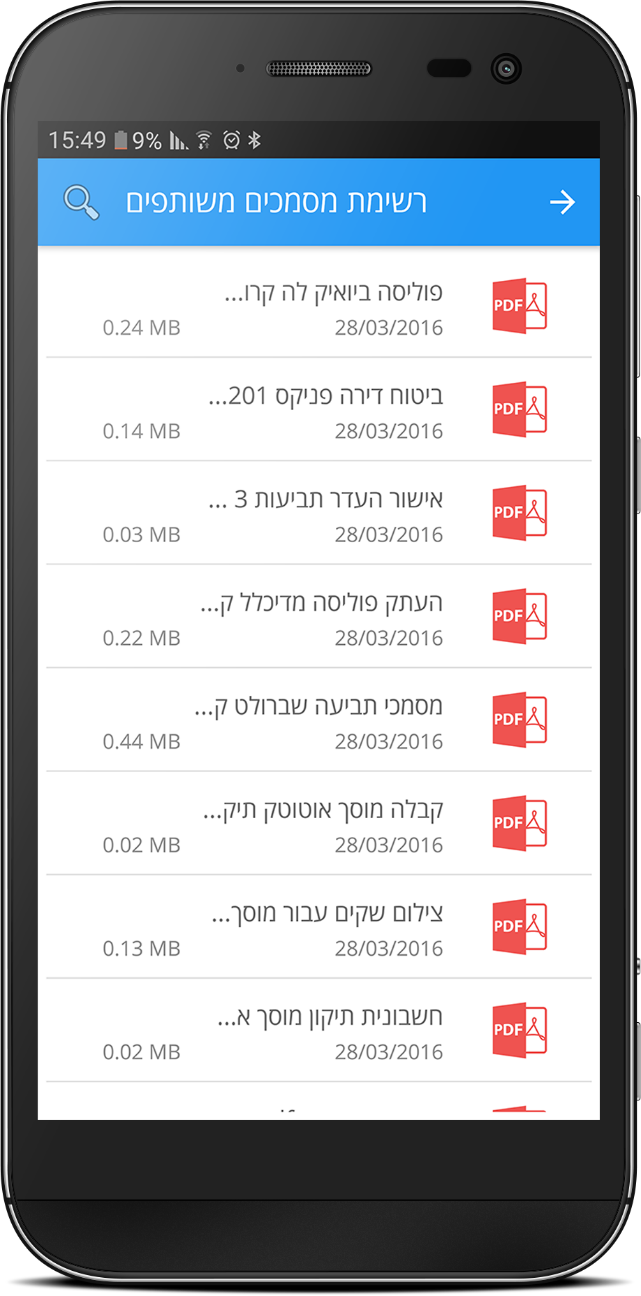 רשימת מסמכים משותפים

לפני שמתחילים: 
המסמכים ב-באפי לא משותפים באופן אוטומטי. 

במידה ומעוניינים שהלקוח יראה מסך מסוים, לשם כך יש לבצע פעולה ידנית.
פתיחת גישה למסמך
מסמכים
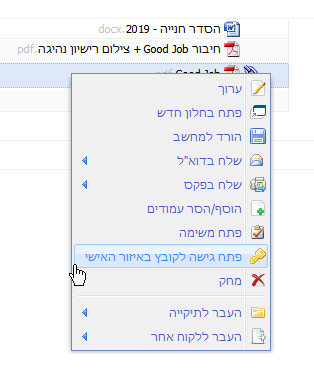 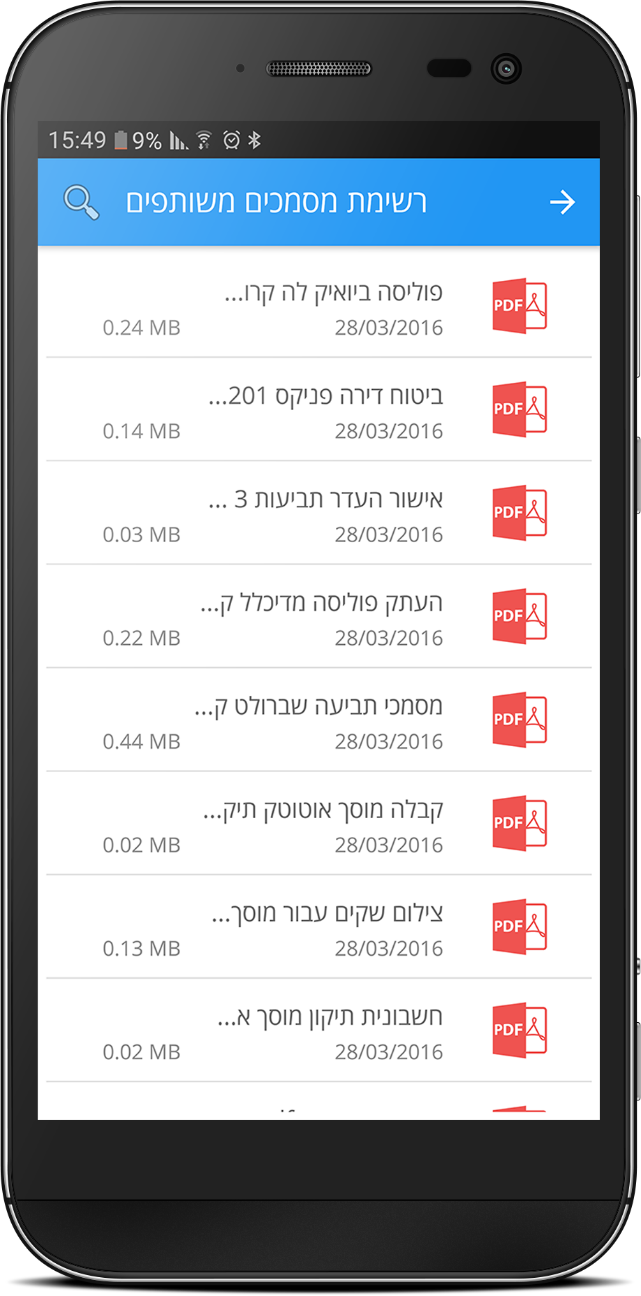 הסוכן שלי
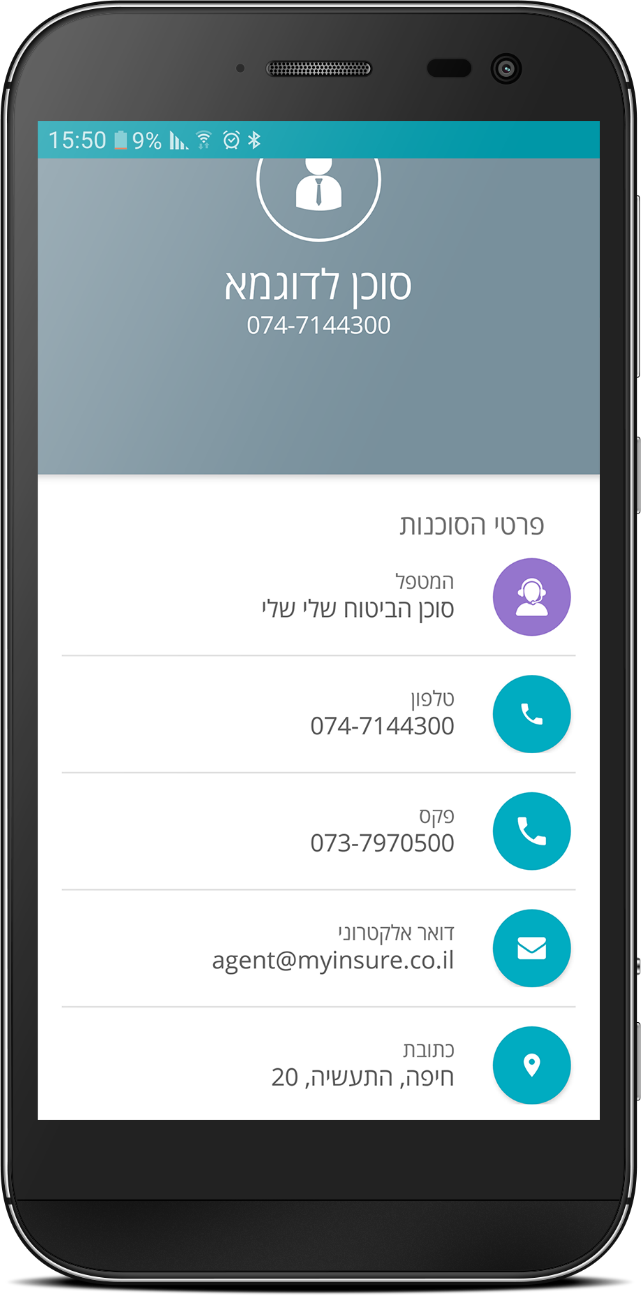 פרטי הסוכנות

מטפל
טלפון
פקס
דוא"ל – מאפשר שליחת דוא"ל
כתובת – לחיצה פותחת ניווט ל-

הנתונים מגיעים אוטומטית מהגדרות באפי > לשונית כללי > פרטי משתמש ופרטי חברה
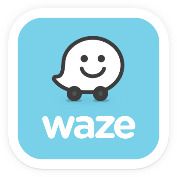 רשימת פוליסות
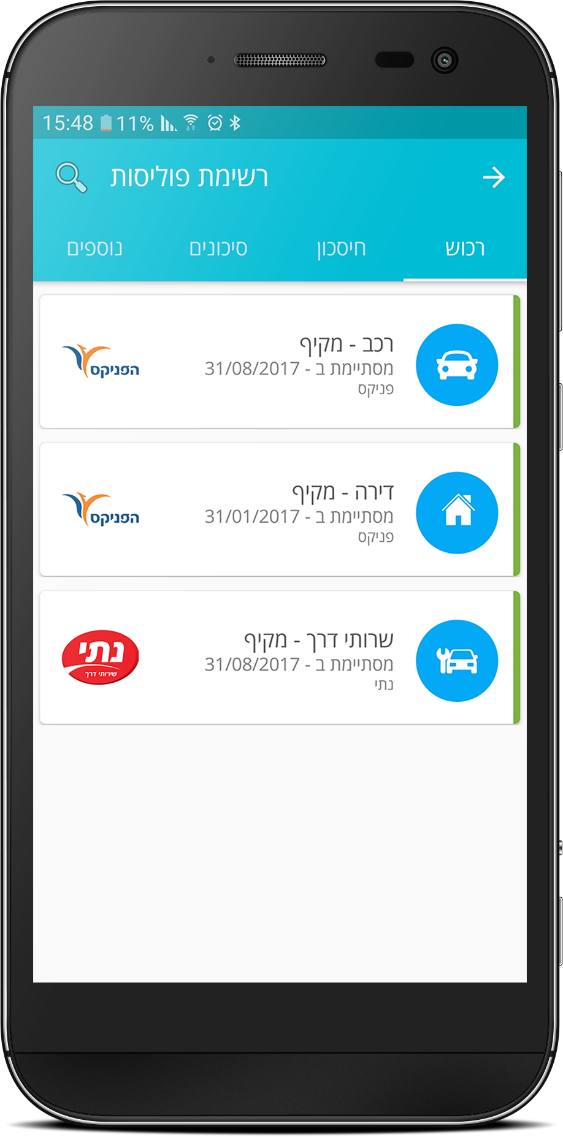 הלקוח צופה ברשימת תכניות הביטוח והחיסכון שלו
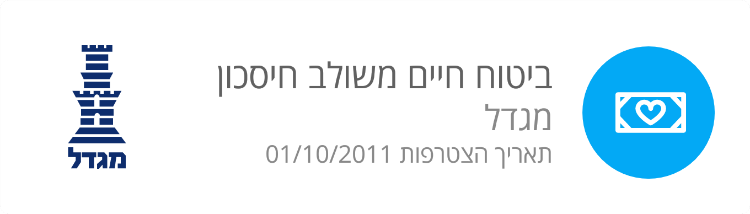 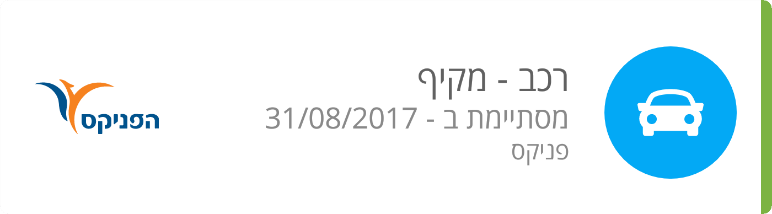 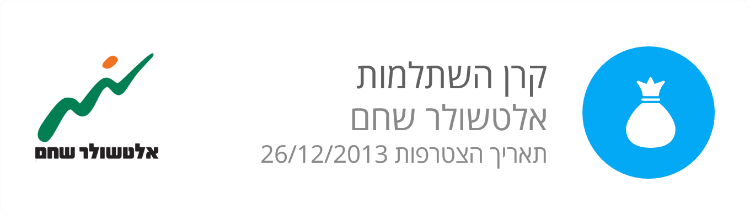 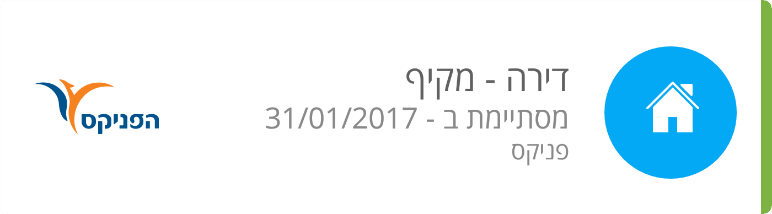 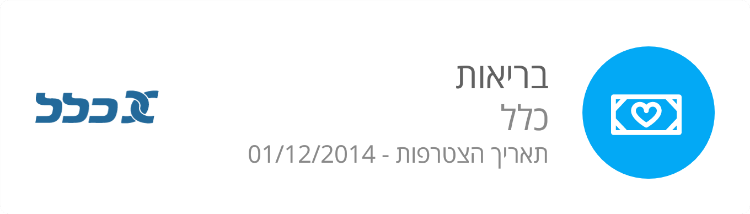 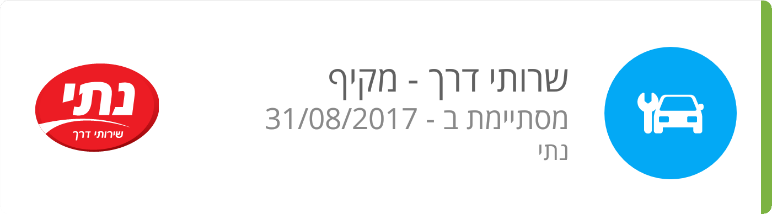 פוליסות אלמנטרי
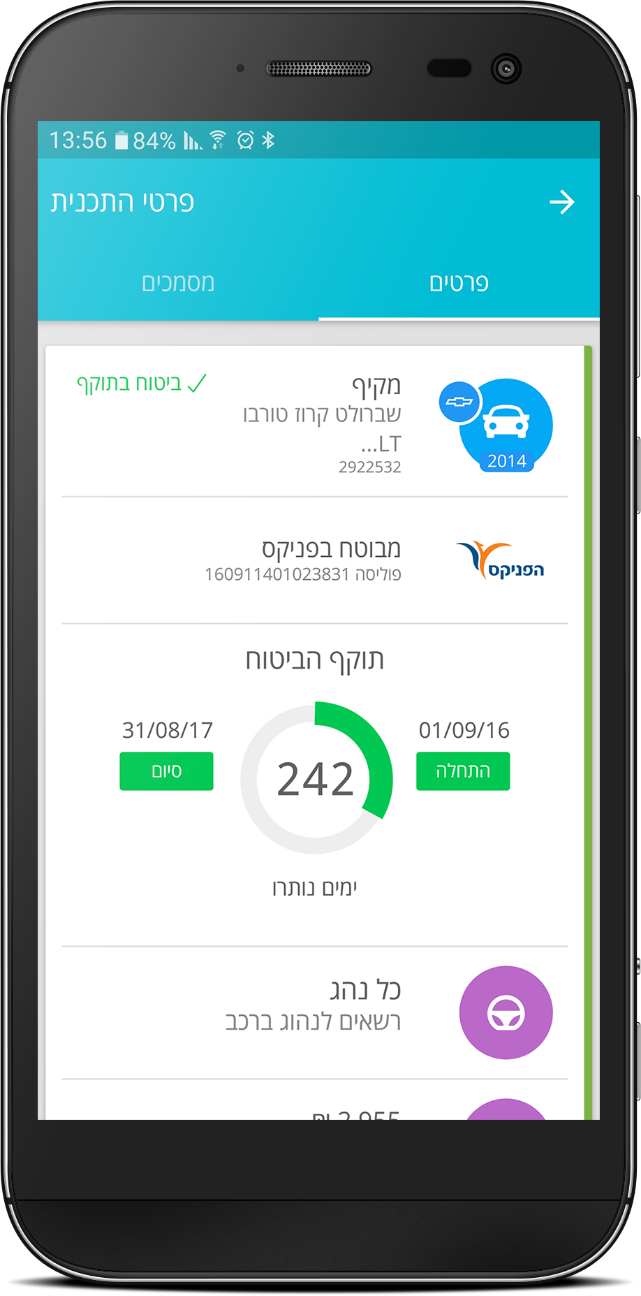 פוליסת רכב

מציג את פרטי הפוליסה.
מציג את תוקף הפוליסה ומס' הימים שנותרו לסיום.
מציג את המסמכים של הפוליסה (בלשונית נפרדת).
מציג רשאים לנהוג.
מציג את הפרמיה.
פוליסות אלמנטרי
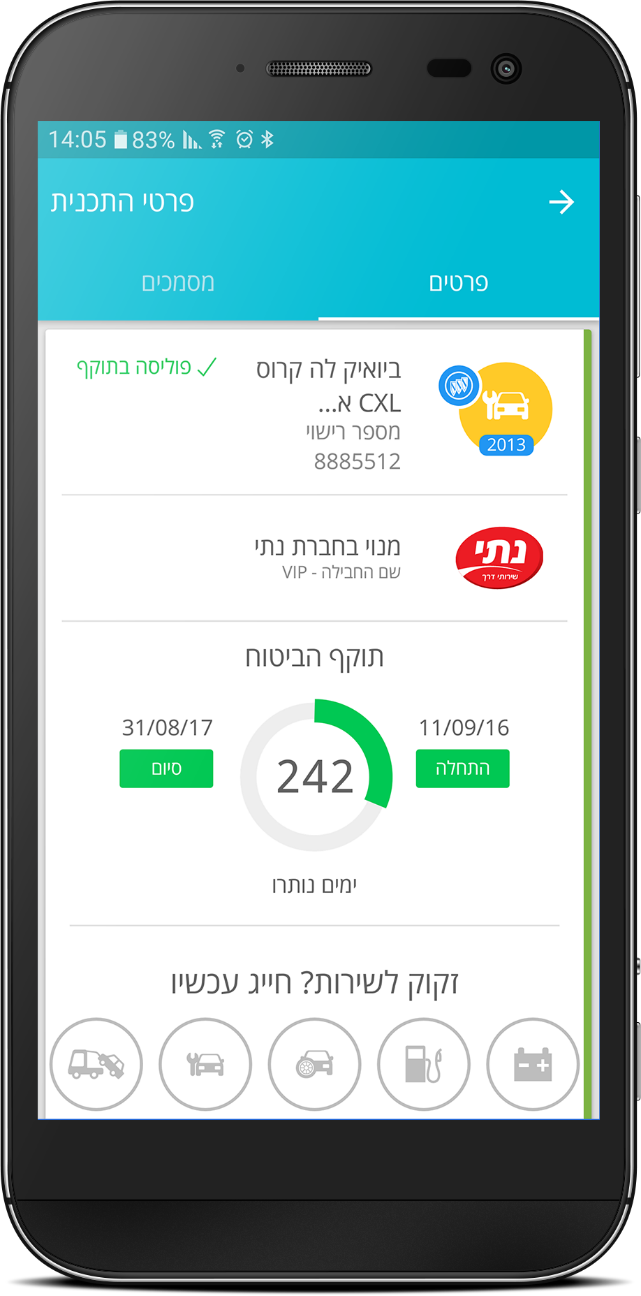 שרותי דרך

מציג את פרטי המנוי.
מציג את סטטוס המנוי.
מציג את המסמכים הקשורים לכתב השירות.
מאפשר למשתמש לחייג מתוך האפליקציה לחברת שירותי  הדרך.
פוליסות חיים וחיסכון
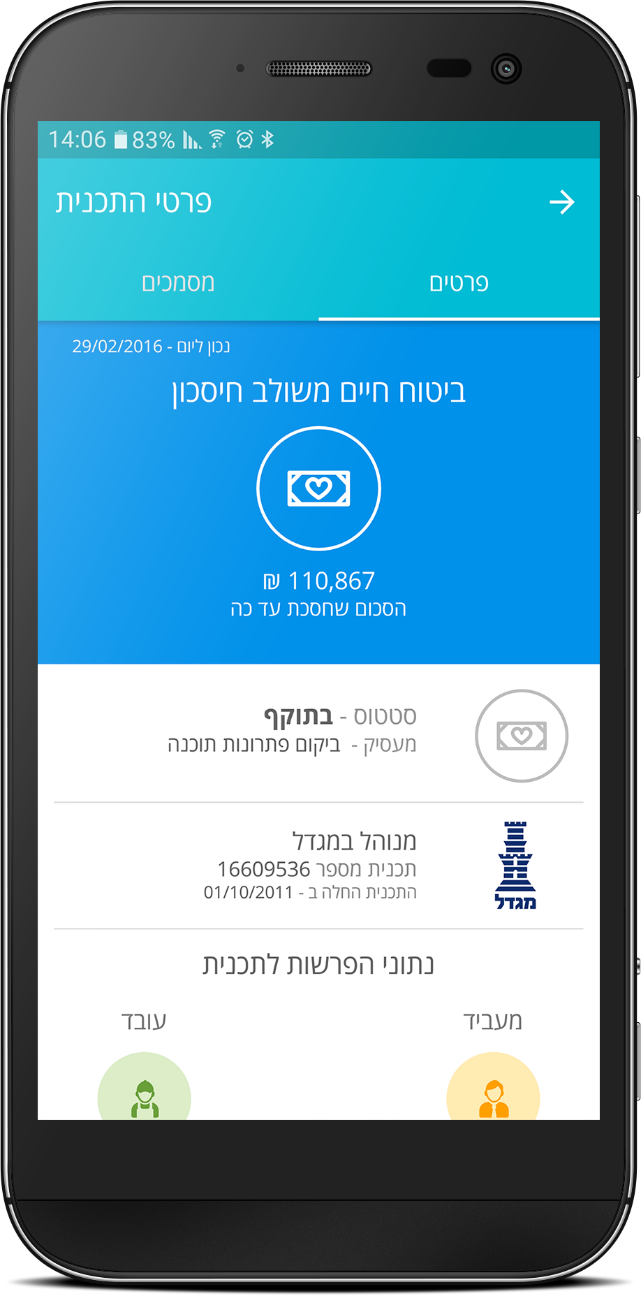 ביטוח חיים משולב חיסכון

מציג את הסכום הצבור עד כה.
מציג את תאריך העדכון.
מציג את סטטוס הפוליסה.
מציג את המסמכים של הפוליסה (בלשונית נפרדת)
פוליסות חיים וחיסכון
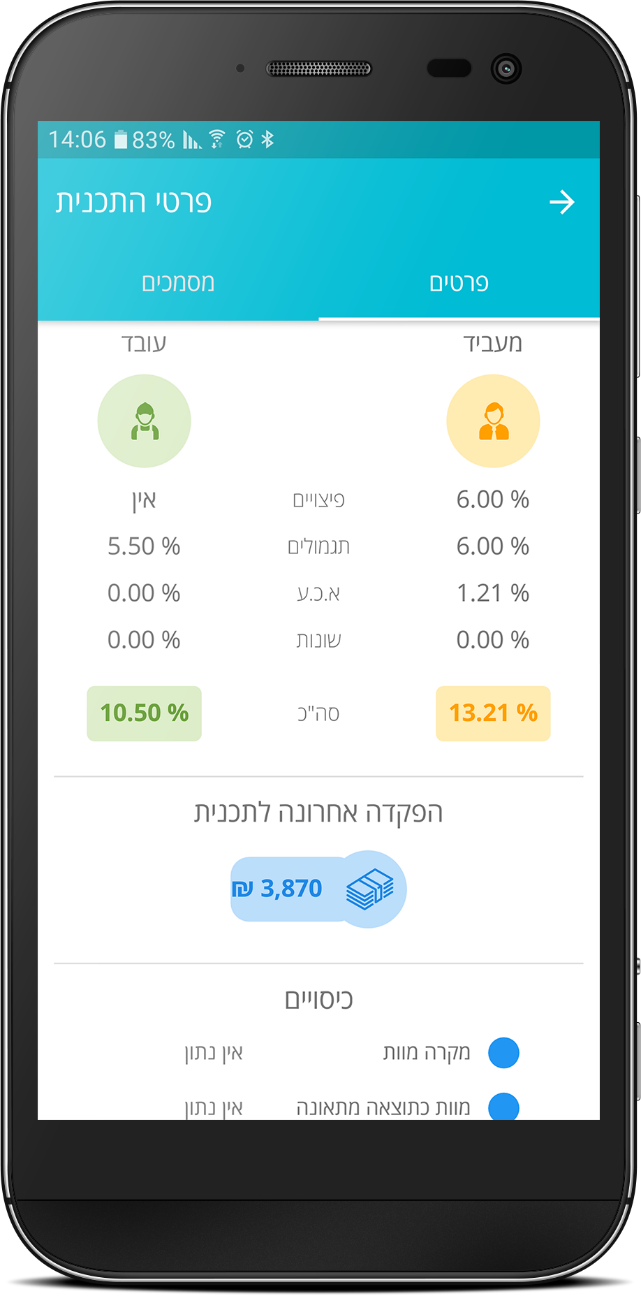 ביטוח חיים משולב חיסכון - המשך

מציג את ההפקדה האחרונה
מציג הפרשות עובד
מציג הפרשות מעביד
מציג כיסויי ביטוח
אזור אישי
פתיחת ועדכון גישה לאזור האישי
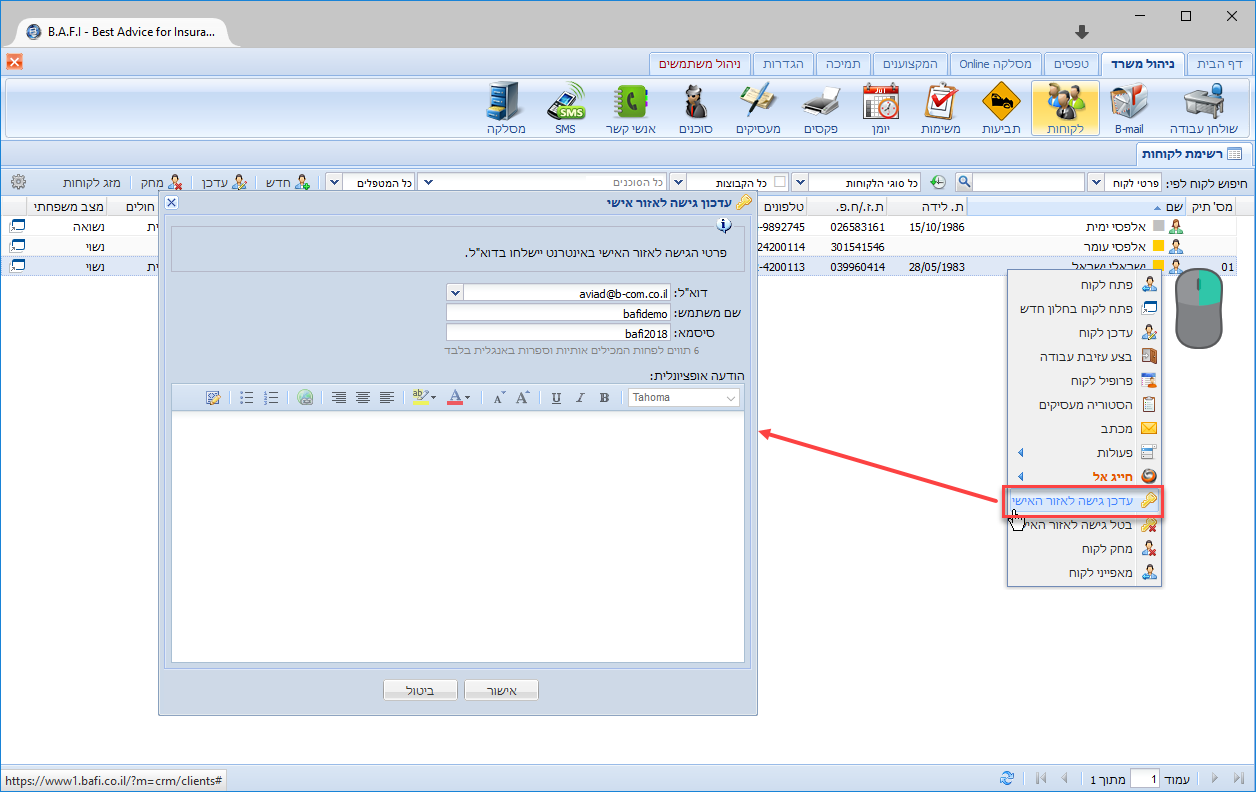 ברשימת הלקוחות > קליק ימני על לקוח > פתח/עדכן גישה לאזור האישי.
ניתן לשלוח את פרטי הגישה ללקוח באמצעות דוא"ל
אפשרות נוספת היא שליחת פרטי הכניסה ע"י שליחת SMS או מכתב המכיל את המשתנים של פרטי הכניסה.
מסמכים
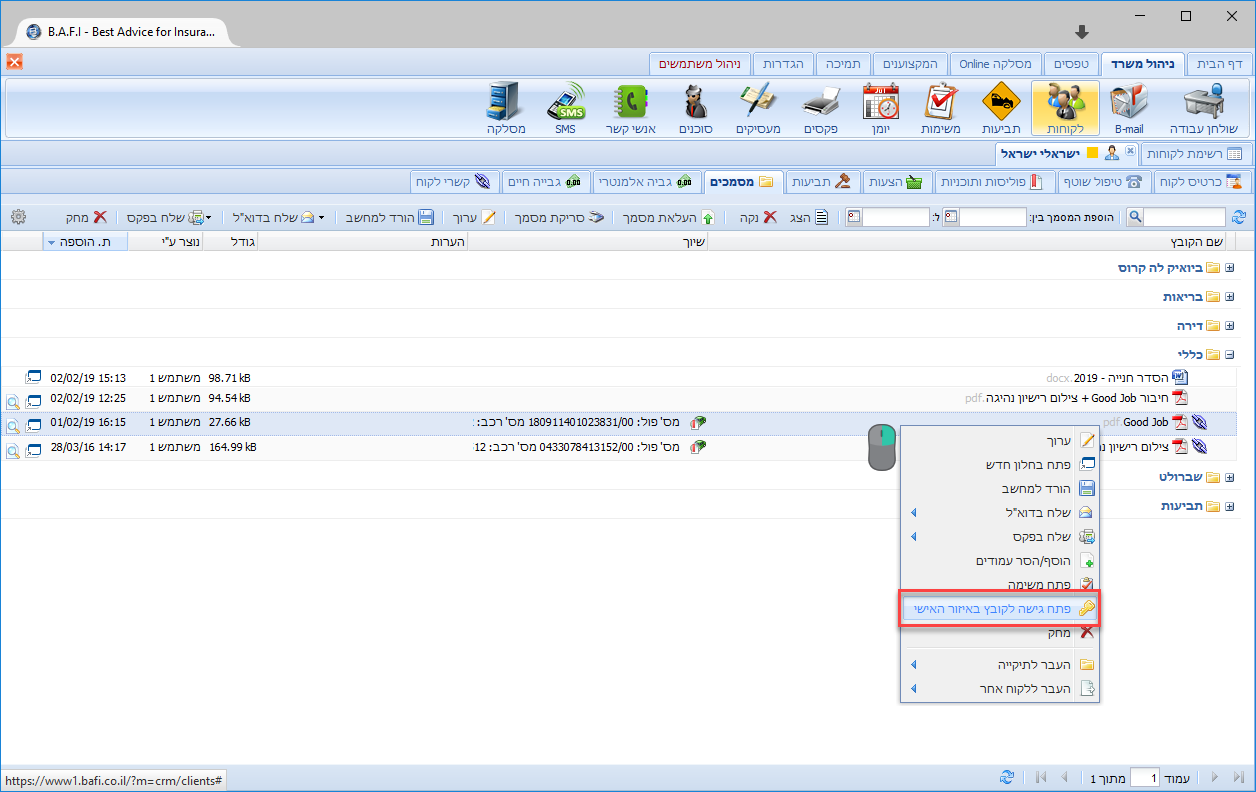 פתיחת גישה למסמך לאזור האישי
ברשימת הלקוחות > לשונית מסמכים >  קליק ימני על מסמך > פתח גישה לקובץ באזור האישי.
רק לאחר פתיחה ללקוח תהיה גישה לצפות במסמך.
סימון של מסמך פתוח לצפייה יהיה ע"י סמל של מפתח מוזהב מימין לשם הקובץ.
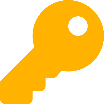 אזור אישי
דוח גישה לאזור האישי
שולחן עבודה > עזרים > גישה לאזור האישי – לוג מלא בנוגע לפתיחה/עדכון וביטול גישה לאזור האישי.
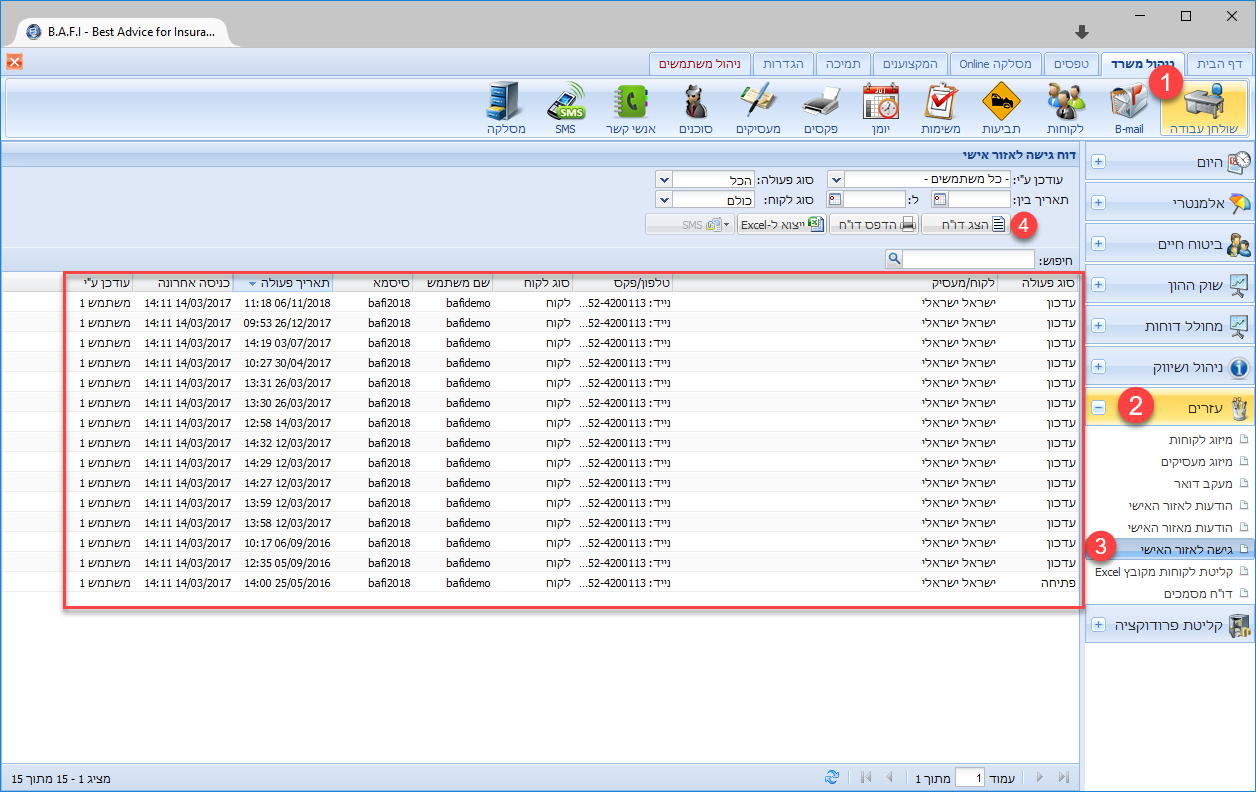